Penambahan ESG Menu
Level 1
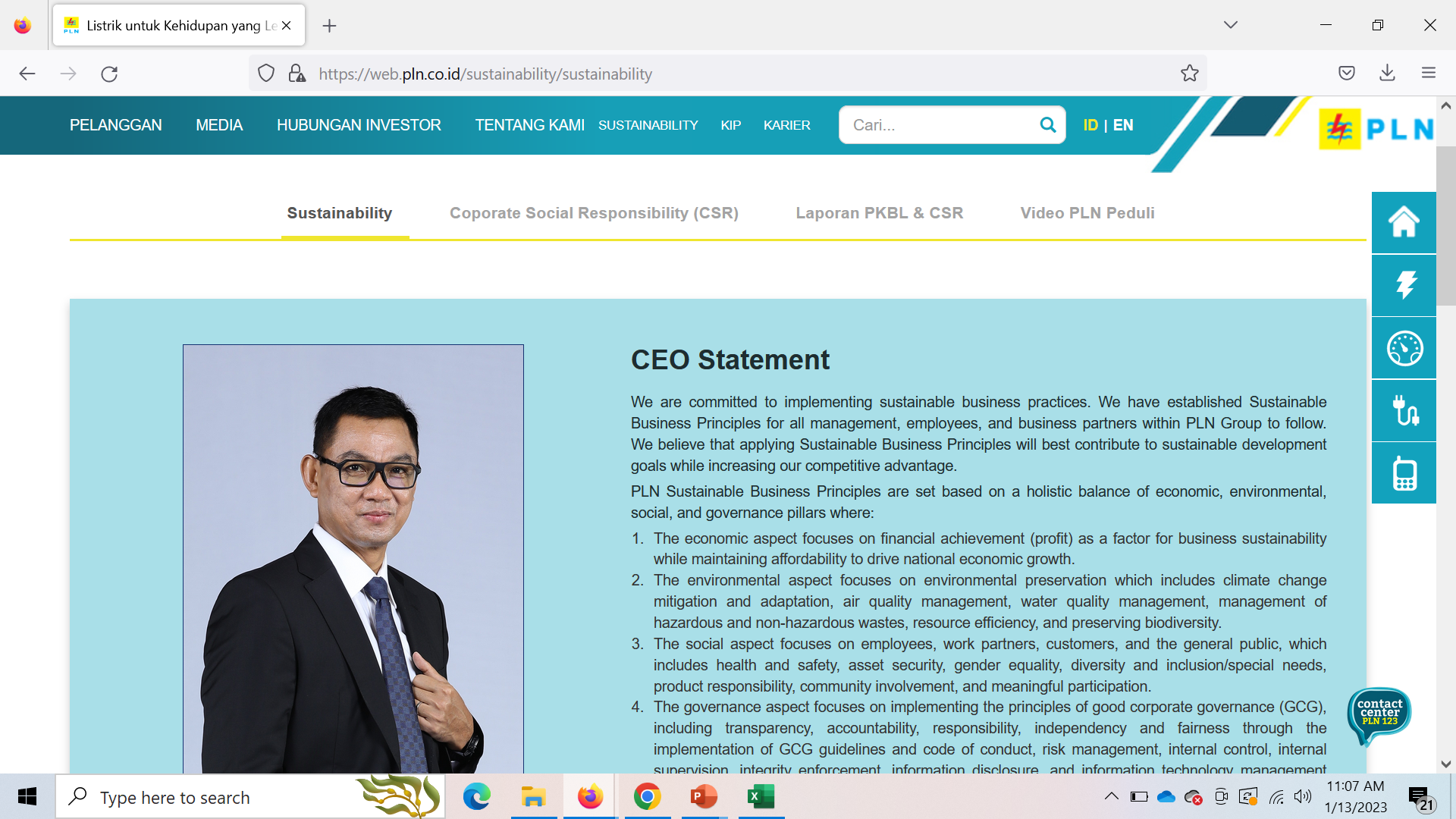 PLN ESG Journey
PLN ESG Framework
ESG Performance Report
TCFD Report
ESG KPI Dashboard
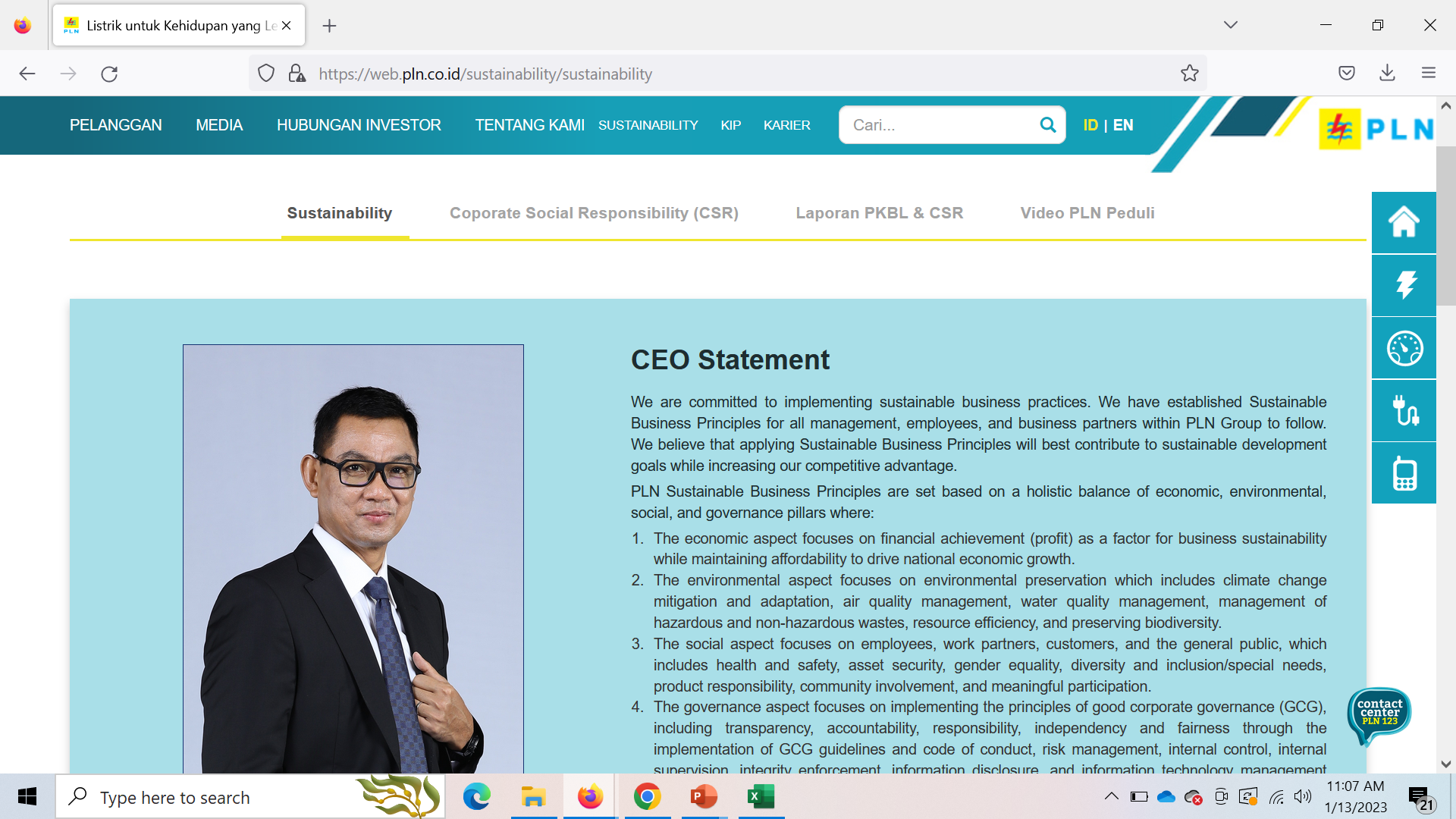 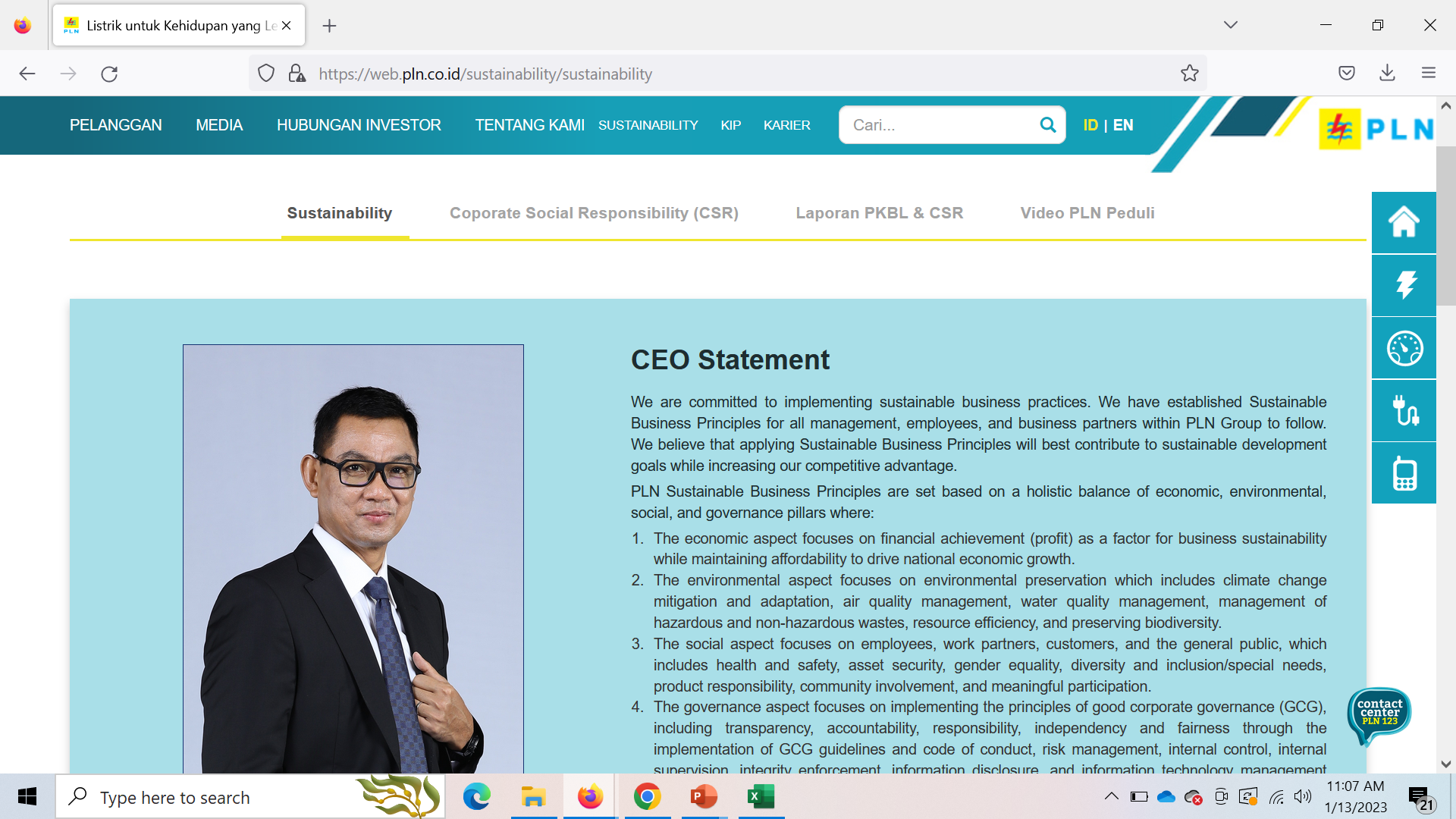 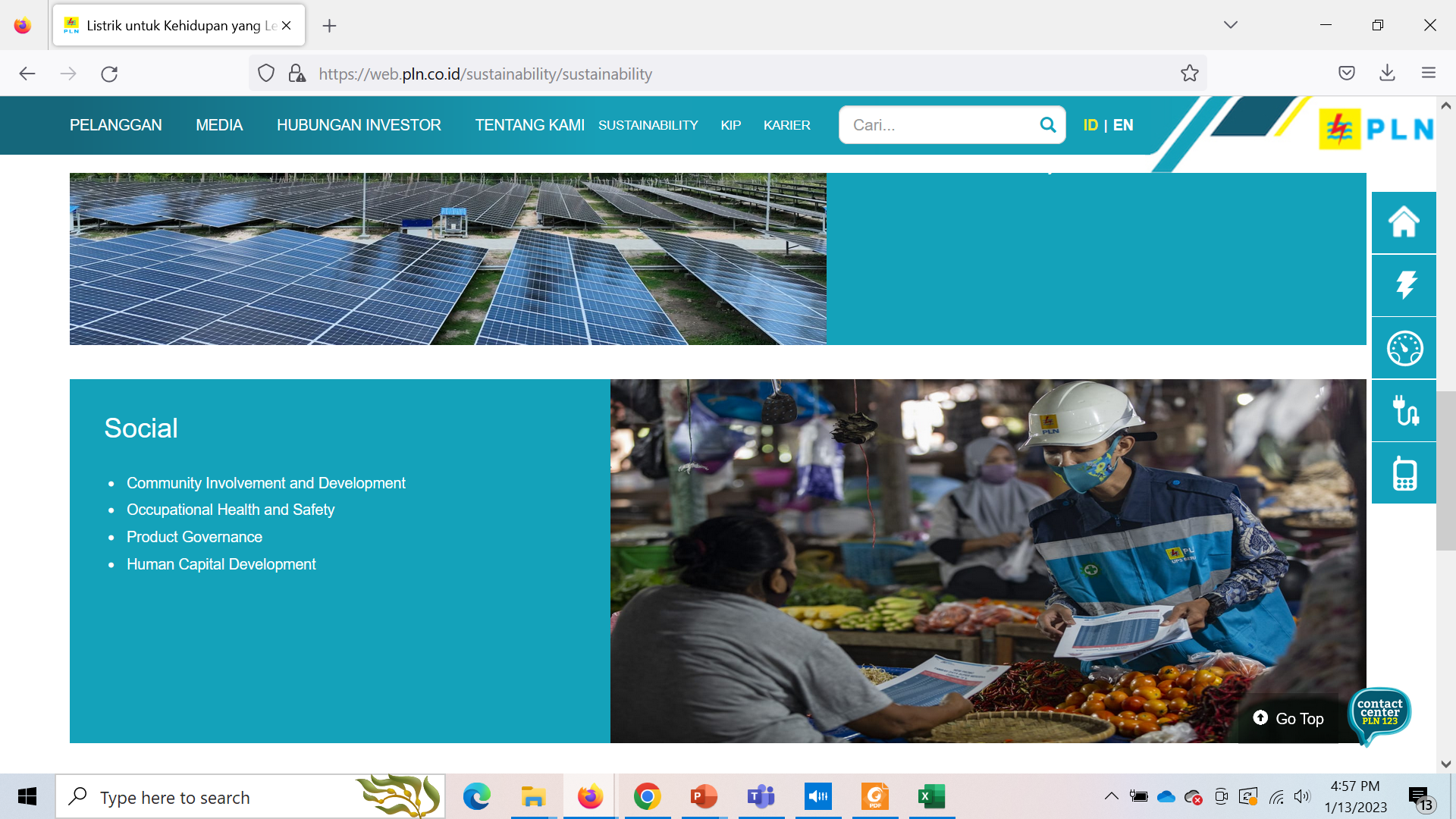 Diganti jadi :
Gender Equality, Disability & Social Inclusion
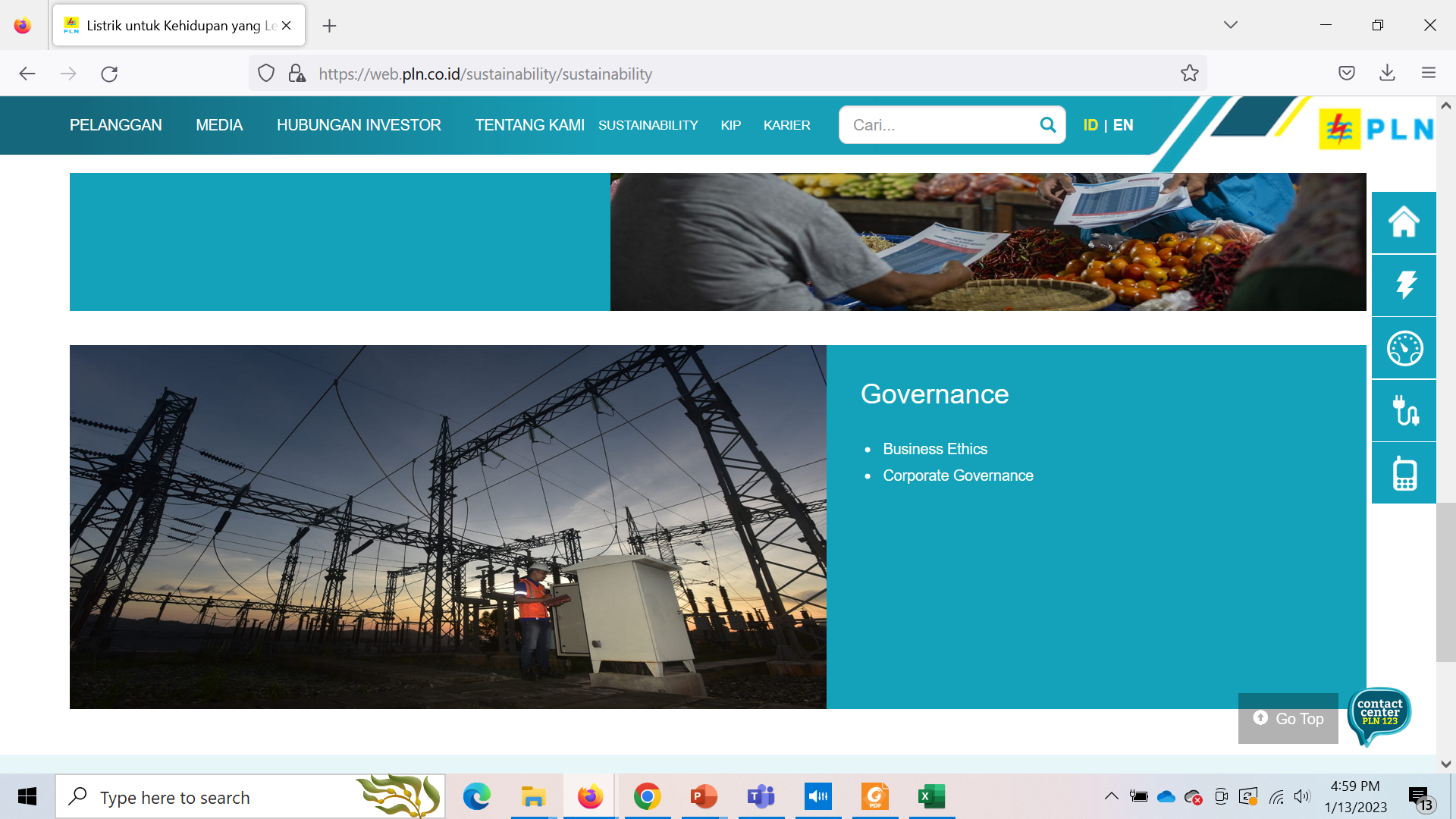 Ditambahkan:
Occupational Health & Safety